Les verbes être  et avoir au présent de l'indicatif
 Τα ρήματα είμαι και έχω στον ενεστώτα οριστικής
ÊTRE Είμαι                                                     AVOIR Έχω
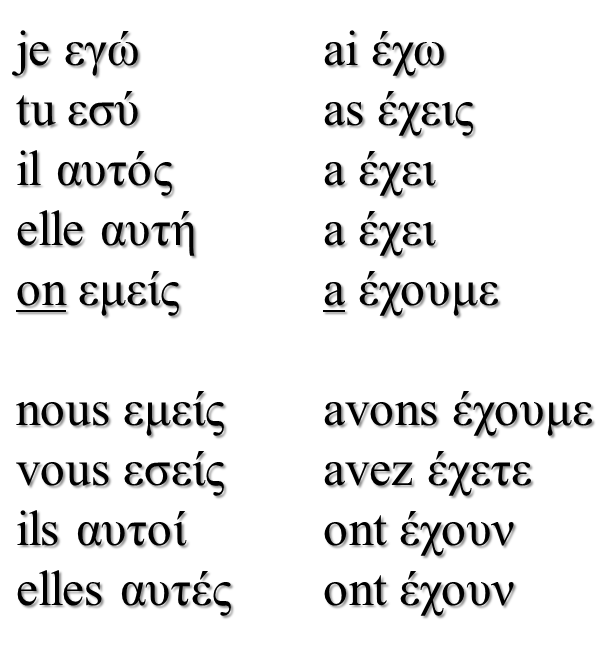 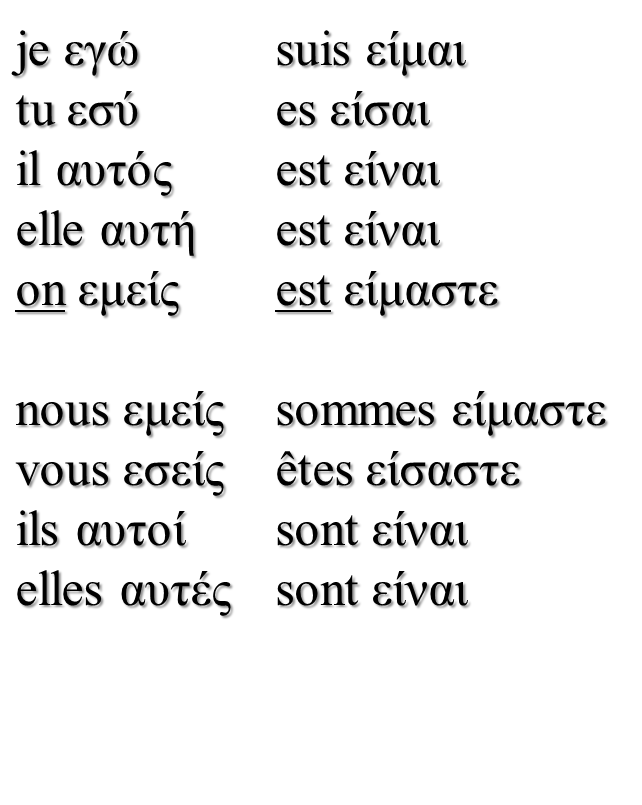 Complétez avec être où avoir et puis lisez. Συμπληρώστε με το ÊTRE Είμαι                                                     ή το AVOIR Έχω και μετά διαβάστε δυνατά!

Je                très contente =χαρούμενη!
Quelles      vos dates de vacances= ημερομηνίες διακοπών?
Nous         le téléphone.
Tu             fatigué=κουρασμένος.
Nous             les clés de voiture sur la table (les clés de voiture= κλειδιά αυτοκινήτου, sur la table= επάνω στο τραπέζι)
C'              une catastrophe=καταστροφή!
Elles          de la chance= Αυτές έχουν τύχη !
Ils             de l'énergie= Αυτοί έχουν ενέργεια.
Ils            des élèves= μαθητές.
Verbe être au présent de l'indicatif 
https://youtu.be/z2IrJ0DB0Xg?si=Pg30gvz9aE8XE8VN 

Verbe avoir au présent de l'indicatif 
https://youtu.be/MnUWNIN3zss?si=VJ1i1BGNJhaPud4k